DRA Municipal ServicesTax Rate Setting SoftwareAppropriations Training
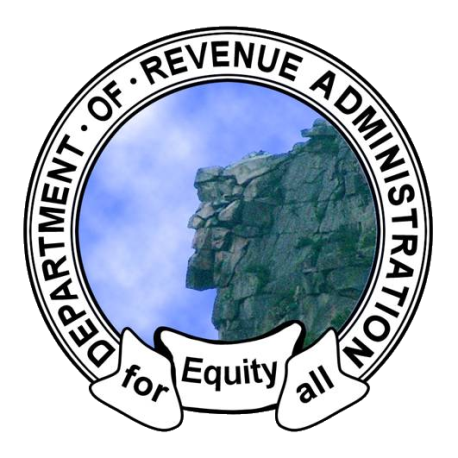 Session 2: Appropriations
Overview
Four steps of appropriations
Convert warrant articles
Submit appropriations as voted
Upload supplemental documents
Print DRA approved “R” form
Software Status
Software launched on 11/17/2014

Usage do date
Entities: 520
Users: 757
Warrants Drafted: 5,850
Basic Process-Towns/Cities
PDF
PDF
PDF
PDF
PDF
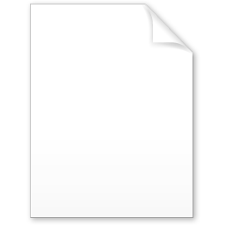 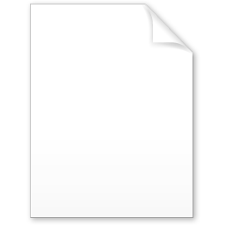 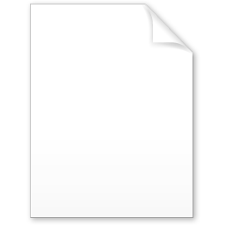 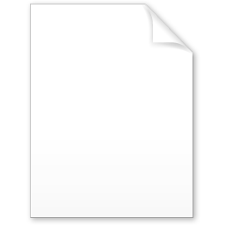 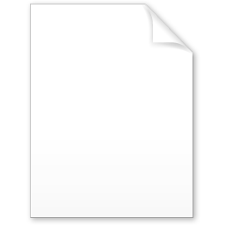 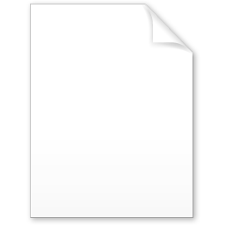 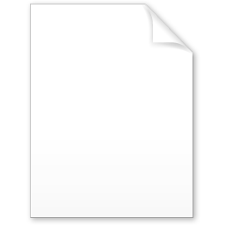 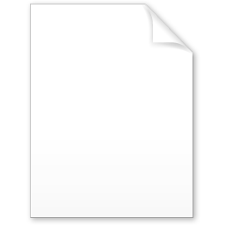 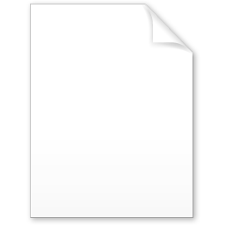 MS-232
MS-535
MS-434
MS-1
Warrant
Warrant
Warrant
Warrant
Proposed Budget
MS-636
MS-6c
MS-737
Proposed
Appropriations
Tax Rate 
Setting
Estimated Revenues
Re-estimate Revenues
Basic Process-Villages
PDF
PDF
PDF
PDF
PDF
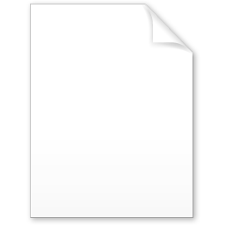 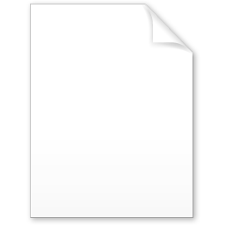 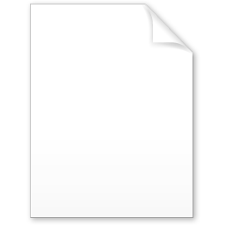 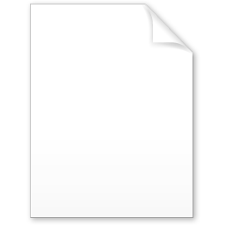 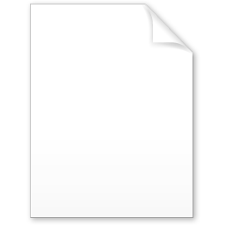 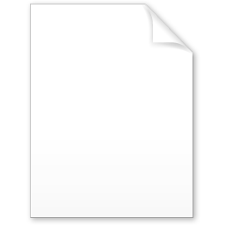 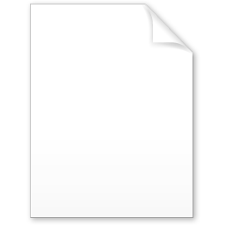 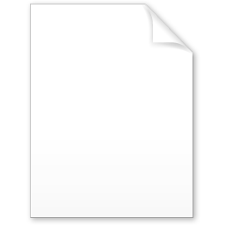 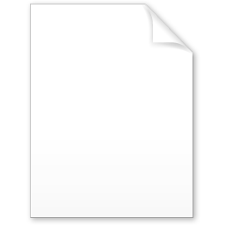 MS-232
MS-535
MS-434
MS-1V
Warrant
Warrant
Warrant
Warrant
Proposed
Appropriations
Proposed BudgetMS-636
MS-737
Tax Rate 
Setting
Estimated Revenues
Re-estimate Revenues
Basic Process-schools
PDF
PDF
PDF
PDF
PDF
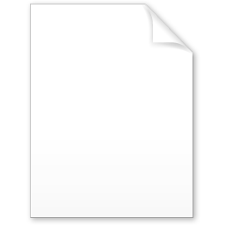 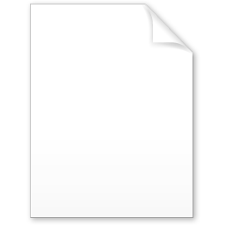 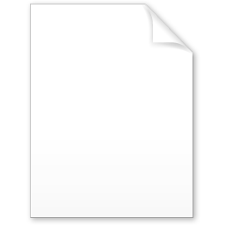 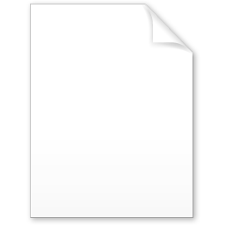 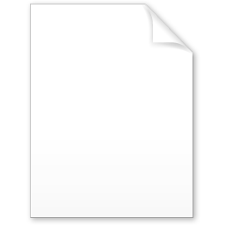 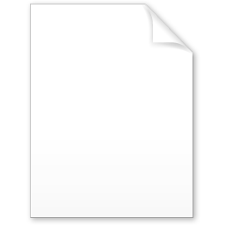 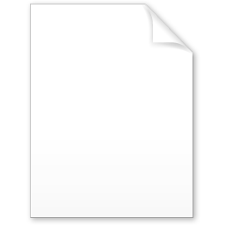 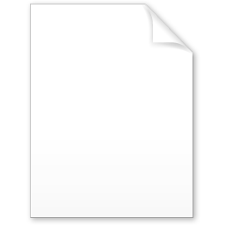 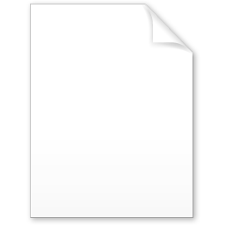 MS-22
MS-25
MS-24
MS-1
Warrant
Warrant
Warrant
Warrant
Proposed Budget
MS-26
MS-26c
MS-27
Proposed
Appropriations
Tax Rate 
Setting
Estimated Revenues
Re-estimate Revenues
training
PDF
PDF
PDF
PDF
PDF
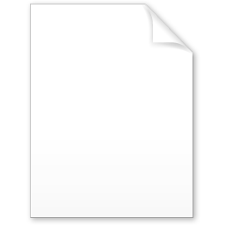 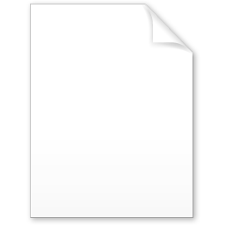 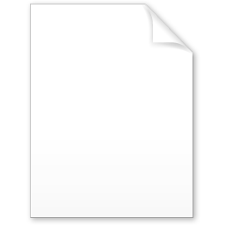 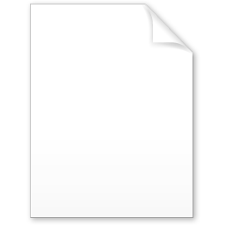 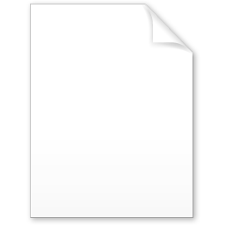 Training 
Session 2
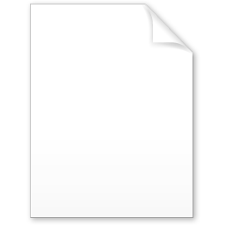 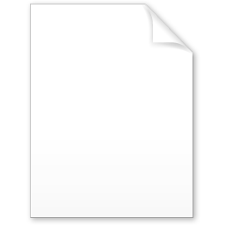 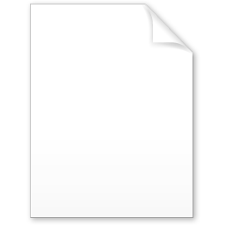 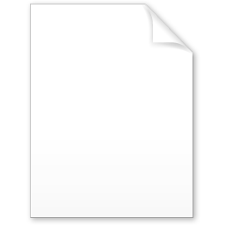 Proposed Budget
Warrant
Warrant
Warrant
Warrant
MS-434
MS-24
MS-535
MS-25
MS-1
MS-1V
MS-232
MS-22
Proposed
Appropriations
Tax Rate 
Setting
Estimated Revenues
Re-estimate Revenues
Software Training Sessions
Training Calendar
Nov
Dec
Jan
Feb
Mar
Apr
May
Jun
Jul
Aug
Sep
Oct
Getting Started/Budgets
Appropriations (You are here!)
Tax Rates
Getting Started/Budgets
Appropriations
Tax Rates
Identifying Appropriations
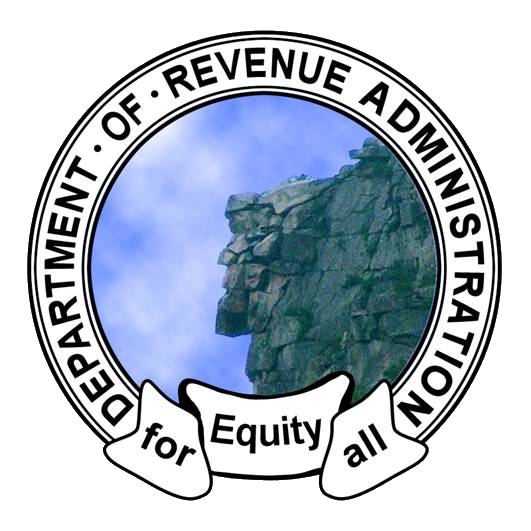 Home Page
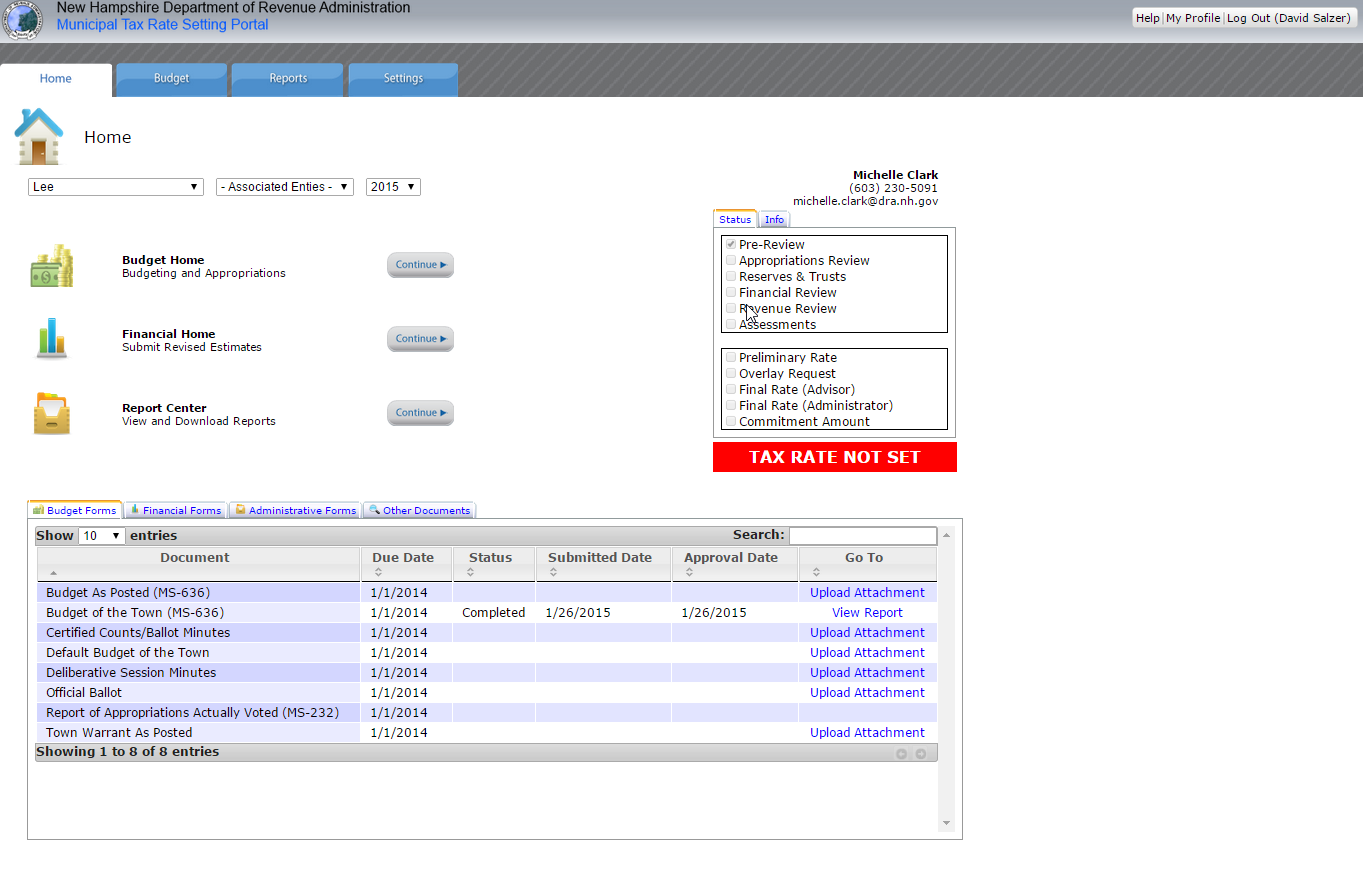 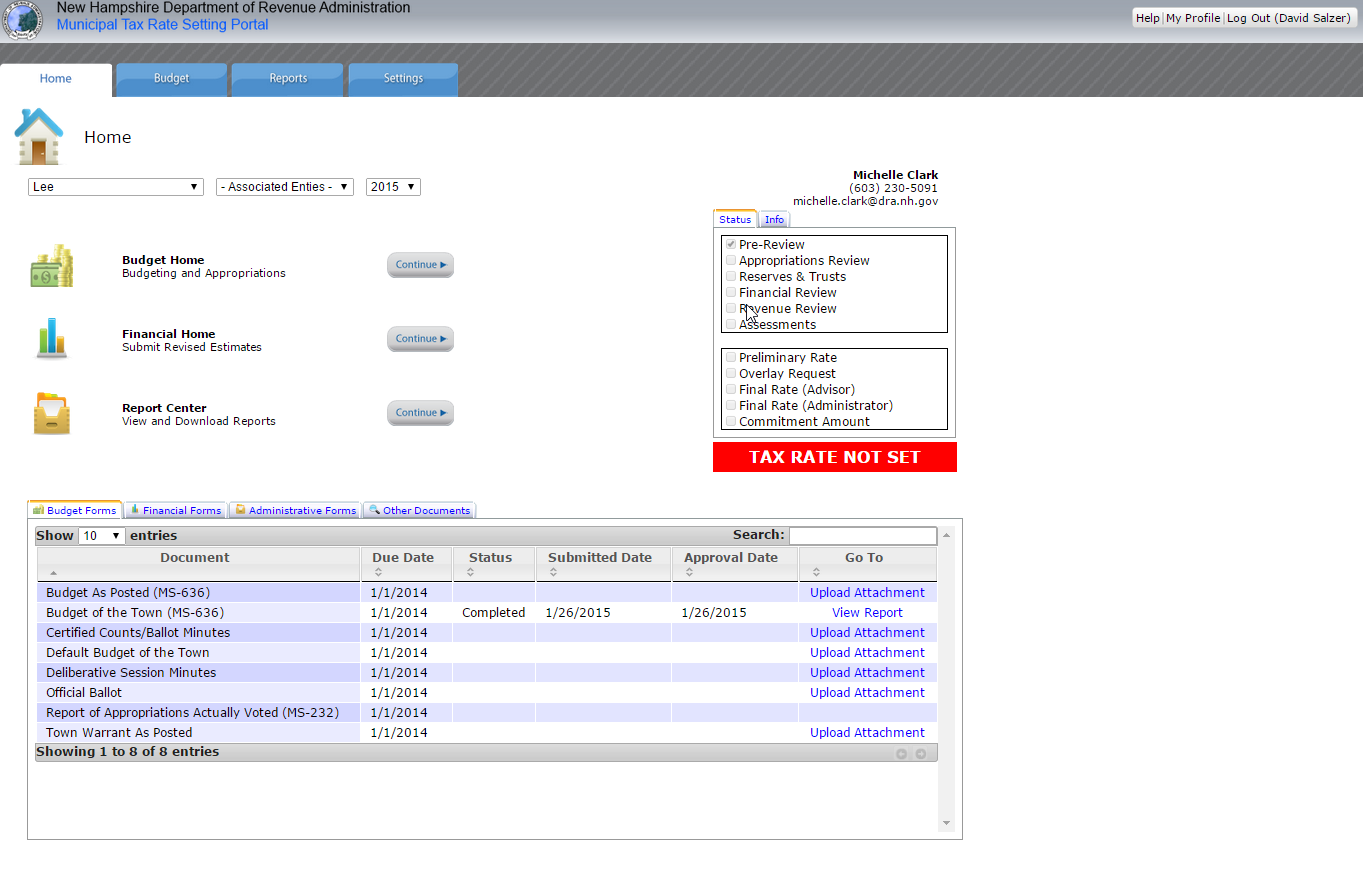 Budget Home
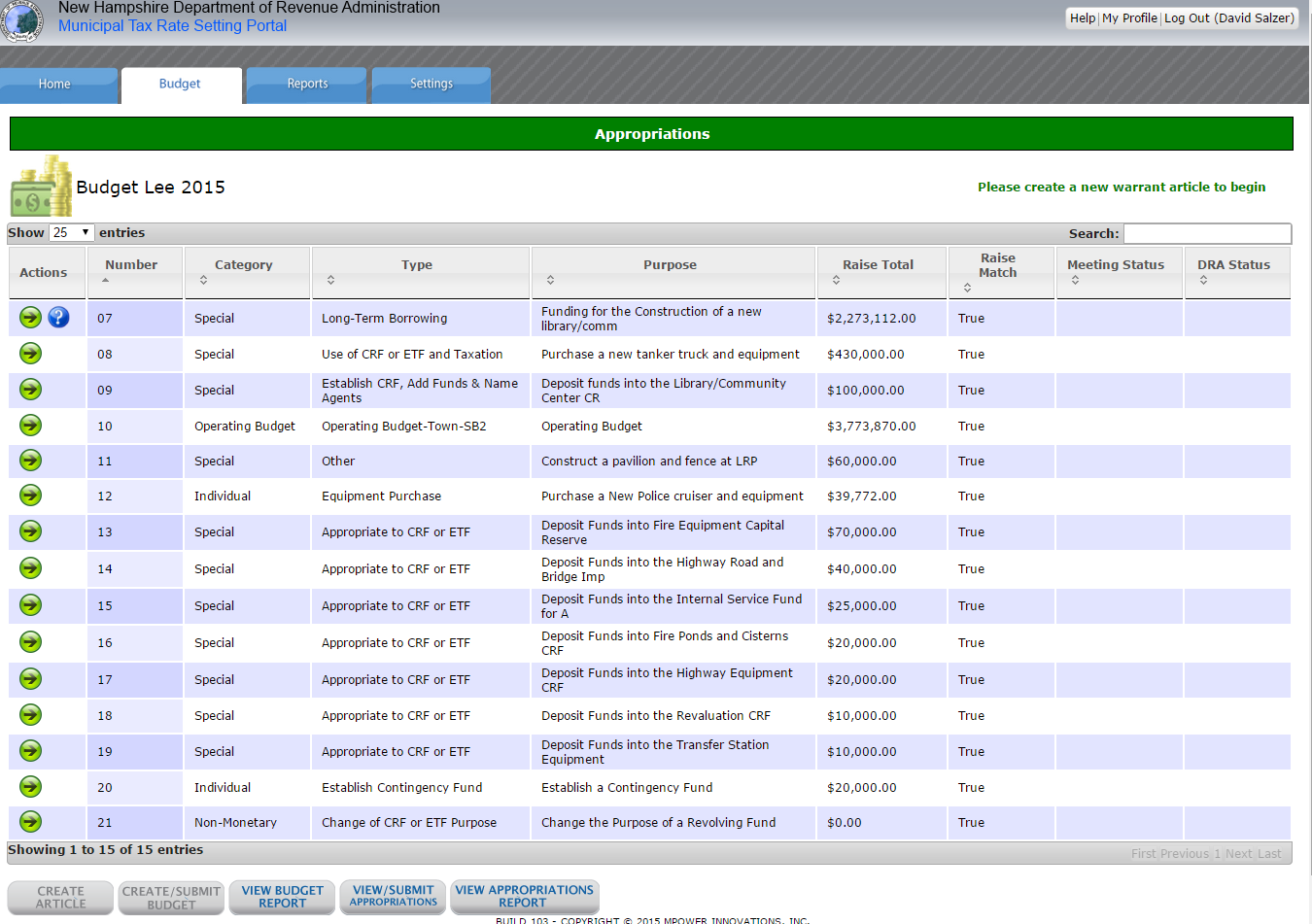 Appropriations-4 Steps
Convert all warrant articles (3 questions)
Submit appropriations as voted
Upload supplemental documentation
Print DRA “R” form
Converting Articles
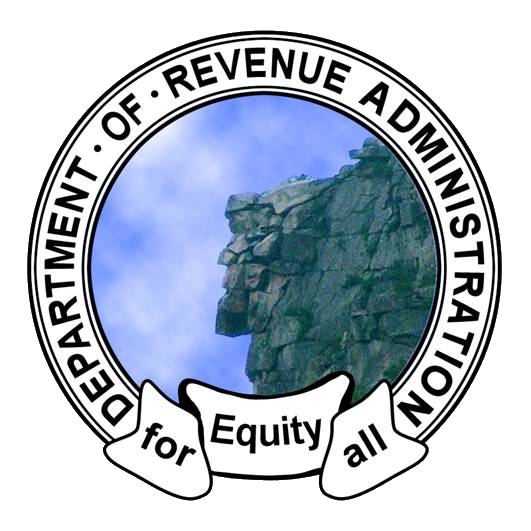 Software
Software
Software
Software
Software
PDF
Excel
Word
Appropriations Conversion for Town/City/Village
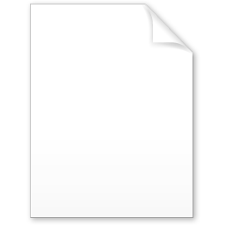 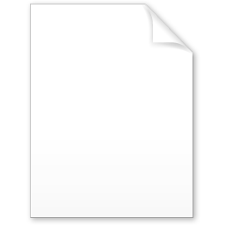 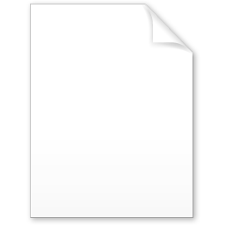 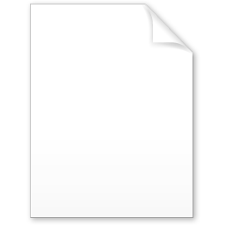 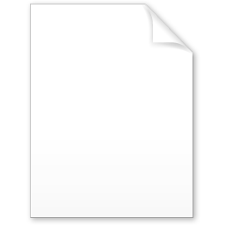 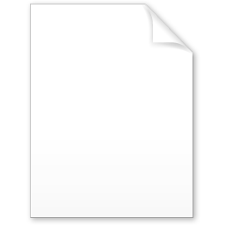 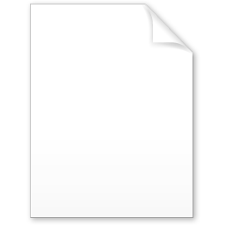 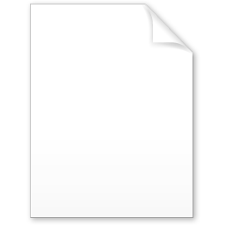 Warrant Article Drafting & 
Budget as Proposed
Appropriations Conversion and Submission
Town Meeting Info
WA #2
WA #1
MS-232
MS-232
MS-232
MS-232
WA #3
MS-636
MS-6c
MS-737
1. Did the Warrant Article Pass or Fail?
2. Was the Warrant Article Amended?
3. Was Amendment Financial?
Software
Software
Software
Software
Software
PDF
Excel
Word
Appropriations Conversion for Schools
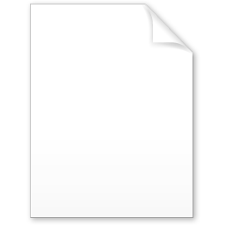 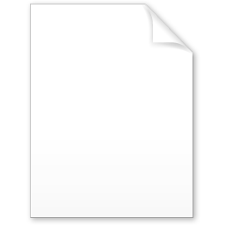 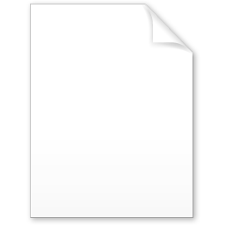 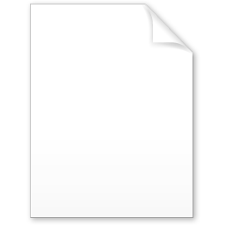 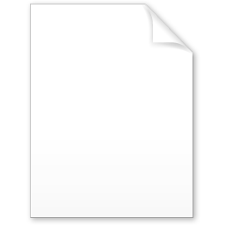 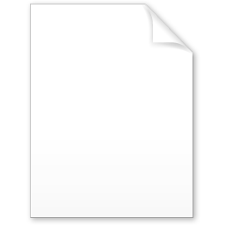 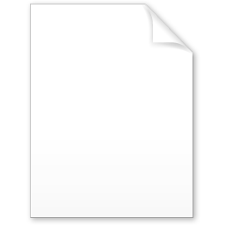 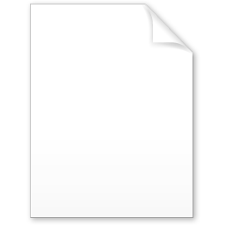 Warrant Article Drafting & 
Budget as Proposed
Appropriations Conversion and Submission
Town Meeting Info
WA #2
WA #1
MS-22
MS-22
MS-22
MS-22
WA #3
MS-26
MS-26c
MS-27
1. Did the Warrant Article Pass or Fail?
2. Was the Warrant Article Amended?
3. Was Amendment Financial?
DEMONSTRATION
Converting Special Types:Collective Bargaining
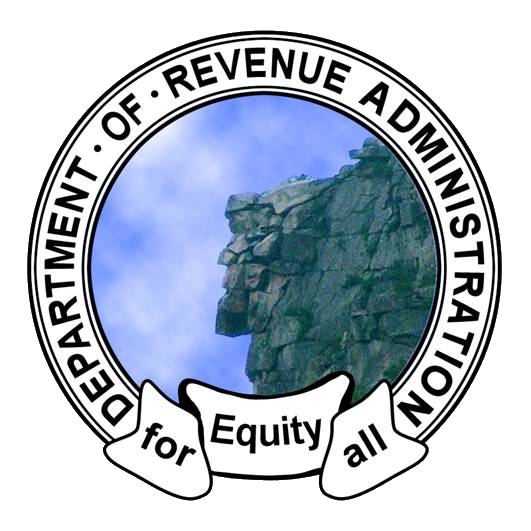 Collective Bargaining Agreement
Special process if you filed a CBA article WITHOUT breaking down the values in the appropriate account codes

Indicate “Financial Amendment” and break the values down
If your CBA Passes
Question 1: Pass
Question 2: Amended
Question 3: Financial Amendment
Break out values in the appropriations table
DEMONSTRATION
Converting Special Types:Default Budget
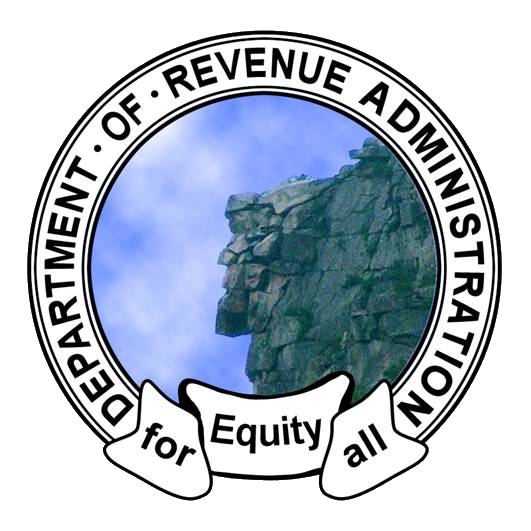 Default Budget
Two (2) scenarios
Drafted default budget in the system
Drafted default budget out of the system
Default Budget-In System
If Operating Budget fails
Indicate operating budget failed
Indicate default budget passed

If Operating Budget passes
Indicate operating budget passed
Indicate default budget failed
Default Budget-Out of System
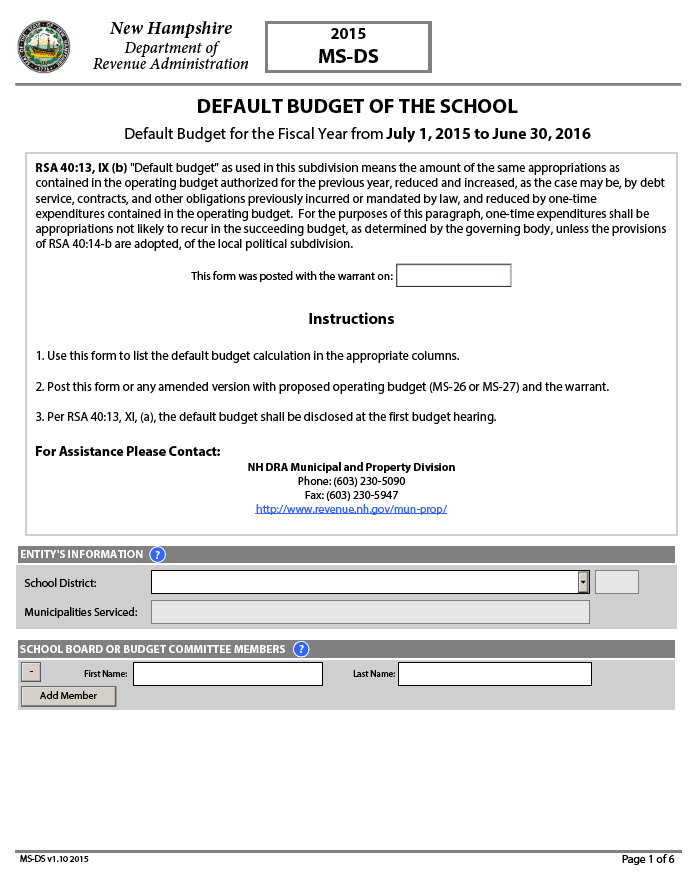 Operating Budget Fails
Indicate it passed with a financial amendment
In amendment block indicate that the operating budget failed and the values in the account code table are the default values
Update the account code table to include default amounts
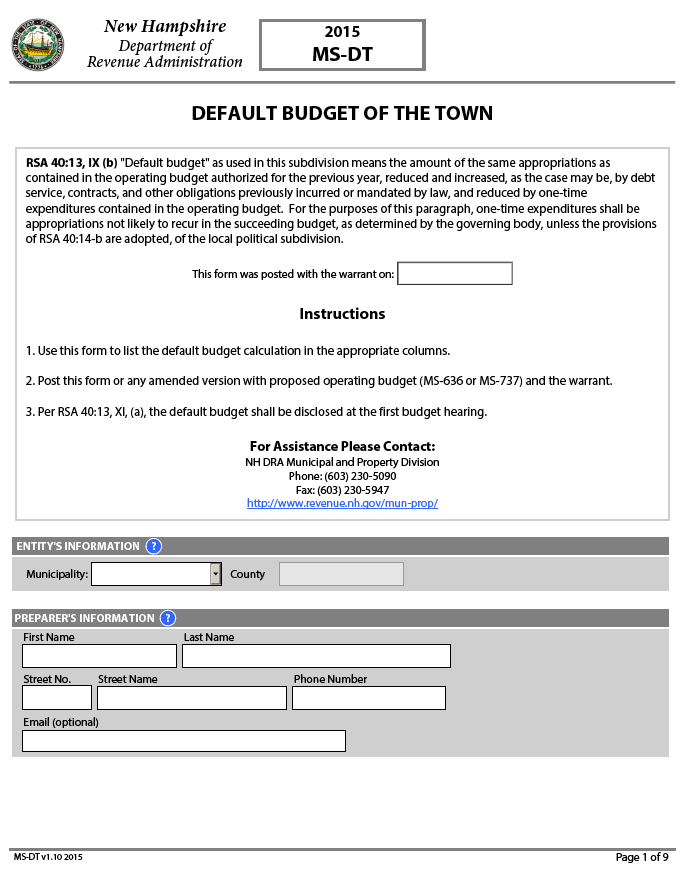 DEMONSTRATION
Submit appropriations as voted
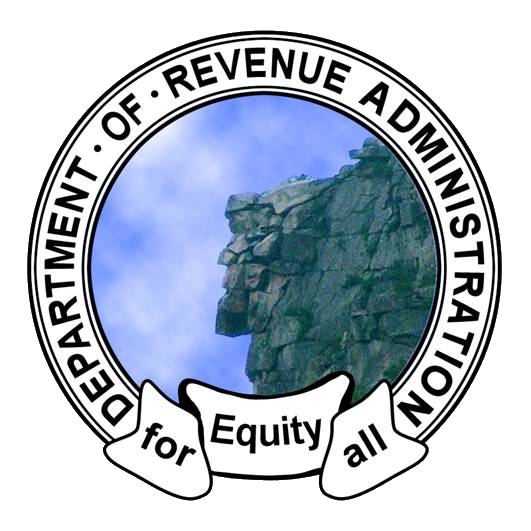 DEMONSTRATION
Supplemental documentation
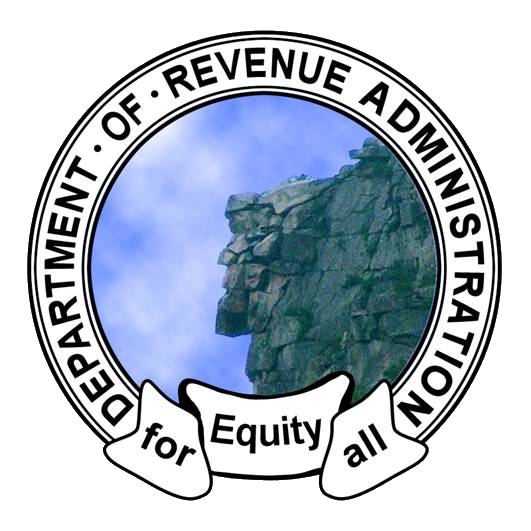 Supplemental Documentation
All Entities
Budget as posted
Warrant as posted
Meeting minutes
Additional for SB-2
Certified counts/Ballot Minutes
Official Ballot
Deliberative session minutes
DEMONSTRATION
DRA Approval
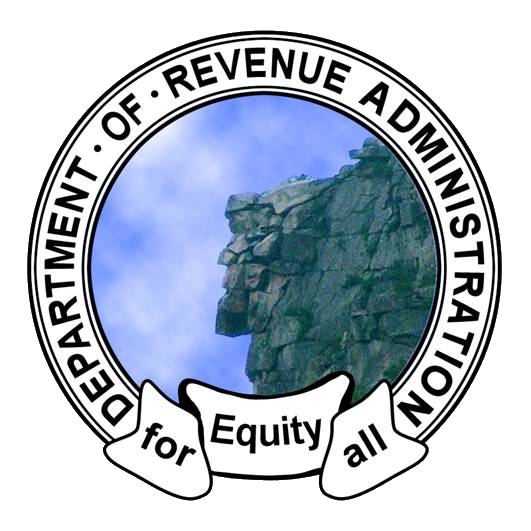 DRA Approval
DRA will review annual meeting information and make adjustments to Appropriations as Voted as necessary

Email will be sent when process is complete

Log in, and download your “R” form (MS-232R/MS-22R)
DEMONSTRATION
Resources
Username request email
Help Videos
www.t2.unh.edu/dra-municipal-services
Complete user manual
www.revenue.nh.gov/msmanual
http://revenue.nh.gov/mun-prop/municipal/municipal-software.htm
Municipal advisor
T2 staff
Questions
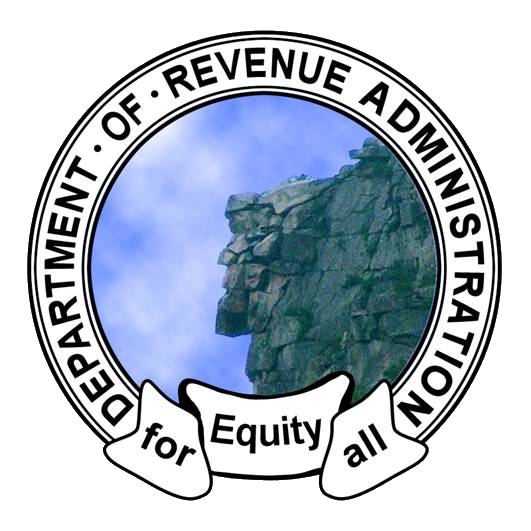